Introduction to the Carbon Cycle
GEO101
Spring 2023
Contents
A Brief Overview
Carbon Reservoirs and their Dynamics
Types of Carbon
Organic Carbon Cycling
Short-Term Terrestrial Organic Carbon Cycle
Short-Term Marine Organic Carbon Cycle
A brief overview
Earth is only planet w/ life. 
“just-right” distance from sun
  Water is essential.
Venus: H2O vapor = no life = no C cycle
Mars: ice
Mercury: small, atmosphere no GHG
Temperature: Venus > Mercury > Earth > Mars
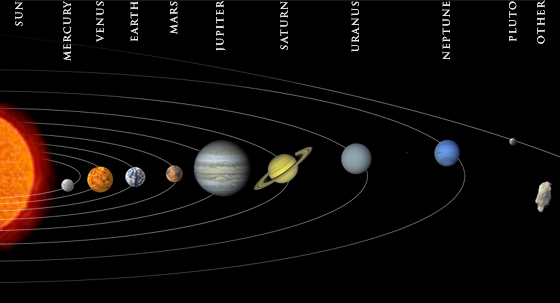 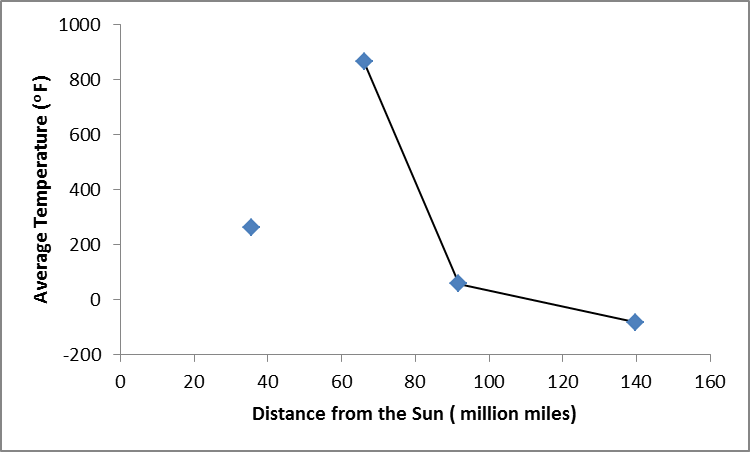 A brief overview
Earth is only planet w/ life. 
Recycling of essential nutrients occurs on Earth.
     Recycling is the movements of water, life, soil, atmosphere, etc.
     Without these processes, nutrients get “locked up”
Carbon cycle
Carbon is one of the most important nutrients for life. 
     part of living organism and it is greenhouse gas.
Three carbon-cycles:
short-term terrestrial: photosynthesis and respiration
short-term marine: phytoplankton
long-term cycles: through volcanic activity, rock weathering, and burial of sediments
Carbon Reservoir Dynamics
Where is the carbon?
Carbon reservoirs are components that hold carbon.
	rock, ocean water, fossil fuels, sediments, atmosphere, and living organism.
Living organisms
Atmosphere
Sediments
Fossil fuels
Ocean water
rock
Carbon Reservoir Dynamics
Reservoirs only temporarily hold carbon. For example, 
burning forests release carbon into atmosphere.
Even rocks are losing carbon into the atmosphere.
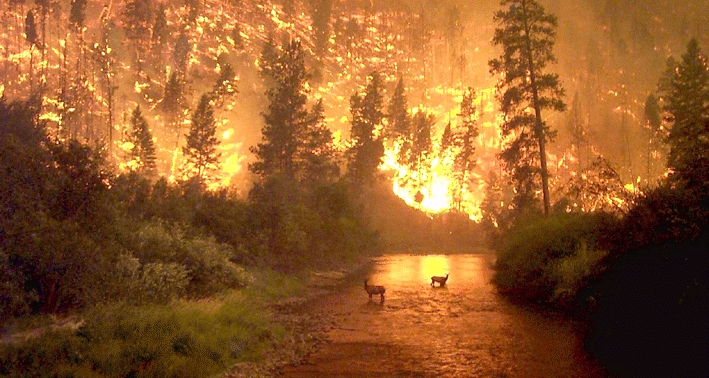 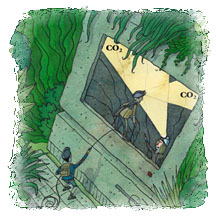 Carbon Reservoir Dynamics
Reservoirs have inflows and outflows.
	- atmosphere
	- forests have the opposite
	- bank account analogy
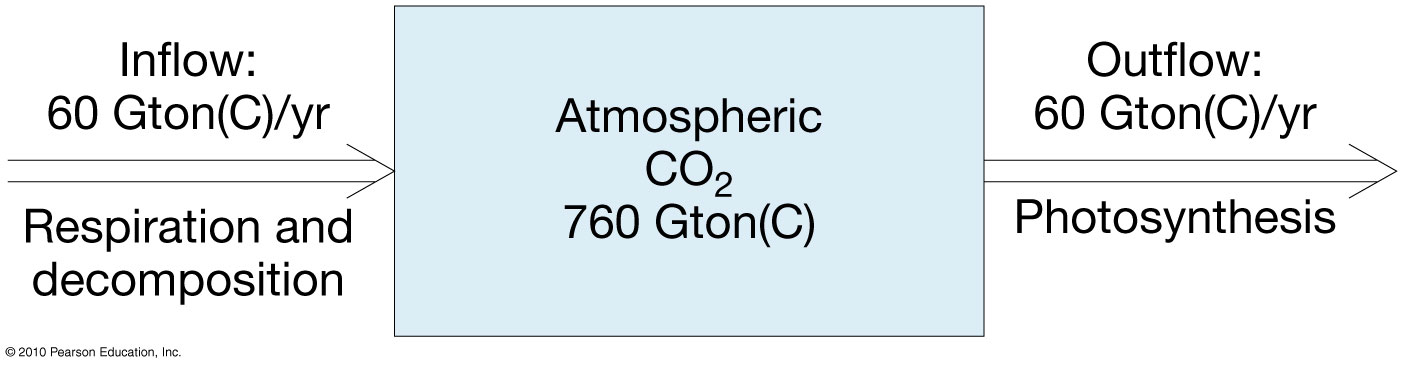 Carbon Reservoir Dynamics
equilibrium: inflow = outflow
Annually, atmosphere carbon is approximately in equilibrium.
Globally, atmospheric carbon is highest in May and lowest in September.
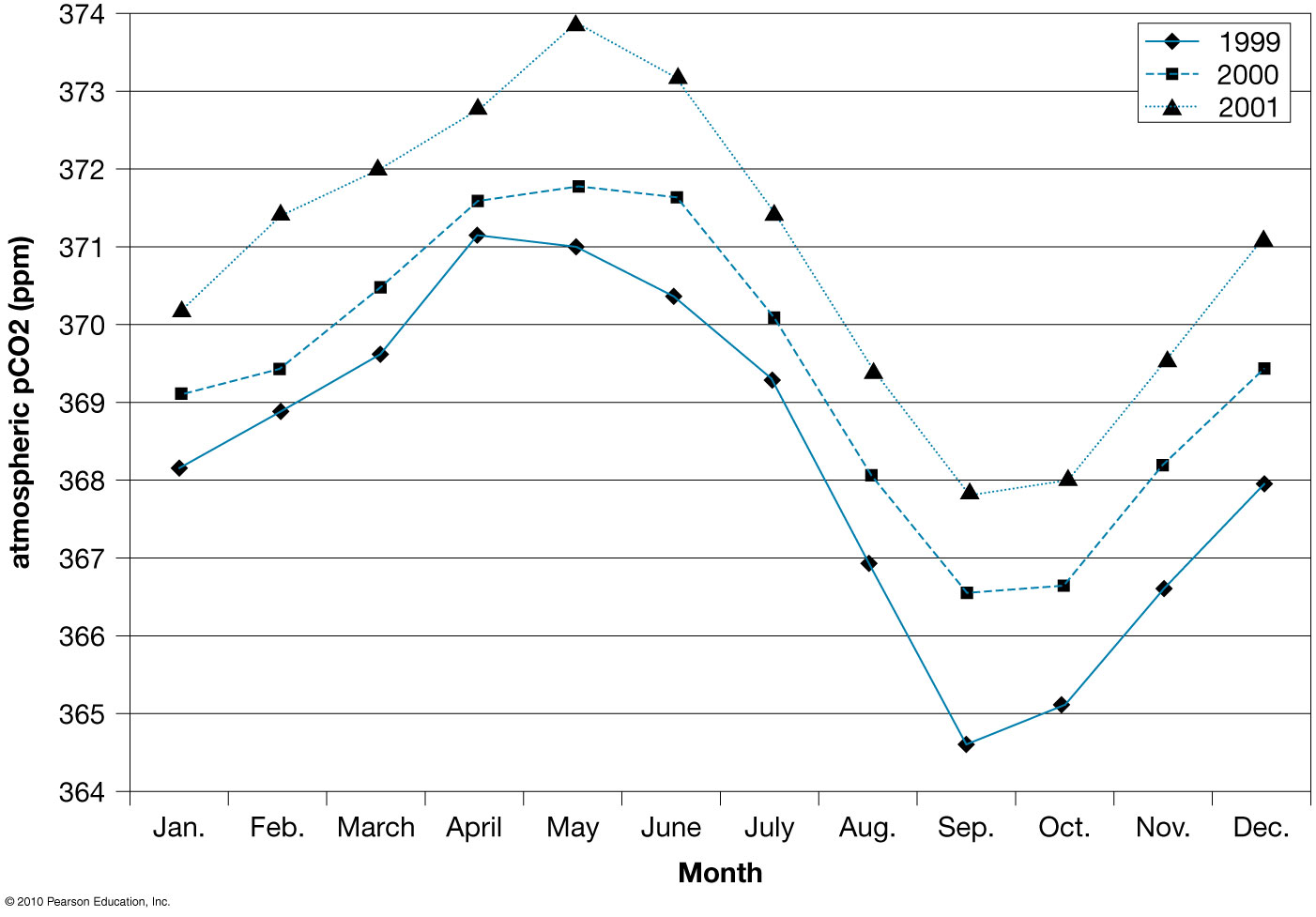 Carbon Reservoir Dynamics
Relation between CO2 and photosynthesis:
     As CO2 increases, photosynthetic rate increases.  
     As photosynthetic rate increases, CO2 decreases.
This negative coupling slows down the change of CO2 in the atmosphere.
Types of carbon
chemical definitions:
	organic C molecules: C w/ C or H
	inorganic C molecules: C w/o
	problem: organisms create both…
Earth-systems definitions:
	organic: stored/moved by biotic processes.
	inorganic:  abiotic processes 
	CO2 could thus be either organic or inorganic.
Types of carbon
oxidized vs. reduced:
Oxidized C is bonded to O, such as CO2.
Reduced C is not bonded to oxygen, such as CH4. 
Oxygen is highly reactive; thus, reduced carbon is easily converted to the oxidized form.
Evolution of life changed atmosphere, more O2, resulting more oxidized elements.
Organic Carbon Cycling
photosynthesis involves reduction of CO2:
CO2 + H2O + sun energy → CH2O (carbohydrate) + O2
   Plants/algae have pigments or chlorophyll that allows them to photosynthesize.

6CO2 + 6H2O + sun energy → C6H12O6 (glucose) + 6O2
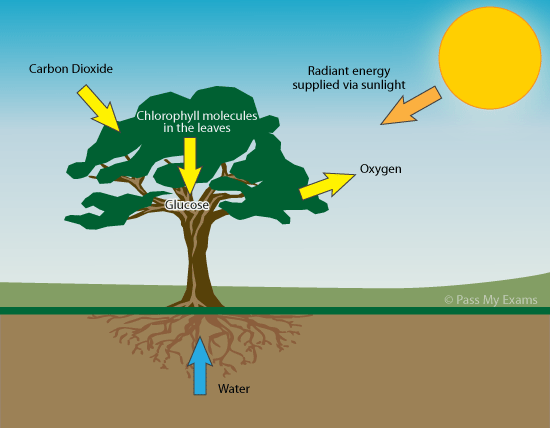 C6H12O6
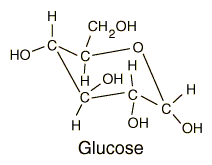 Organic Carbon Cycling
Respiration involves oxidation:
     CH2O + O2 → CO2 + H2O + chemical energy

C6H12O6 + 6O2 → 6CO2 + 6H2O + chemical energy

 Plants respire all the time…
 Animals & bacteria also respire.
Organic Carbon Cycling
methanogenesis: anaerobic decomposition
     2CH2O → CO2 + CH4 + chemical energy

     C6H12O6 → 3CO2 + 3CH4 + chemical energy

    Occurs when organic matter is wet and little oxygen.
Organic Carbon Cycling
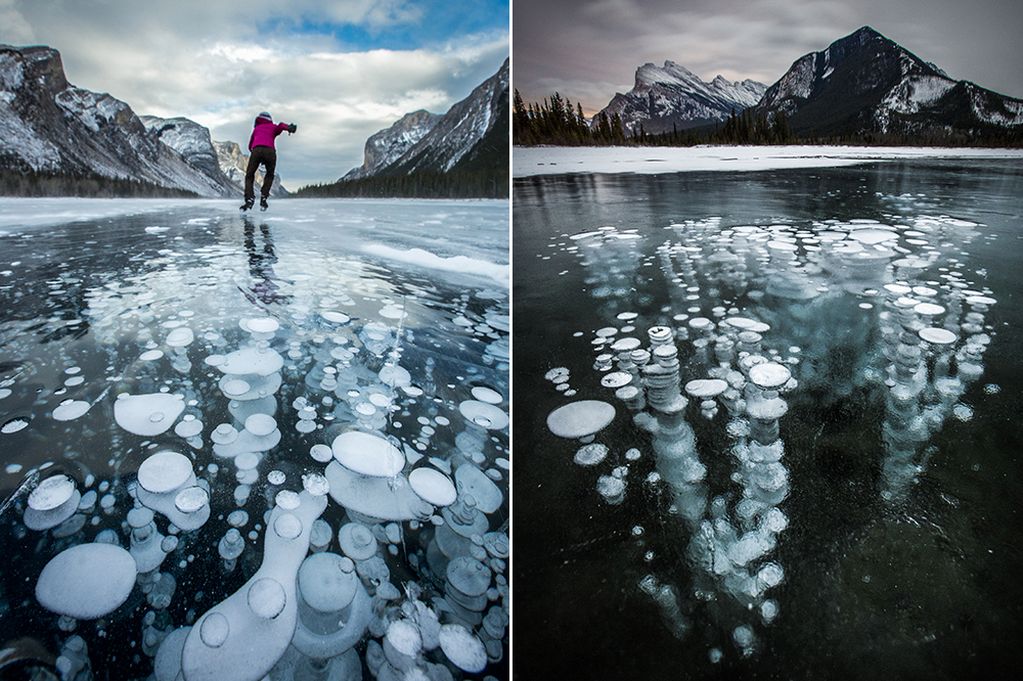 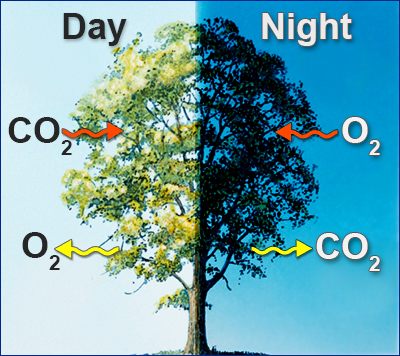 Short-term Terrestrial Organic Carbon Cycle
terrestrial carbon reservoirs:
2.5x more C in soil sediments than in living organisms.       
Soils have two types of dead organic carbon:
    litter – dead materials
    humus – tiny clay particles
        coats the mineral matter in the topsoil and make it dark
     Reservoir residence time vary from years to centuries.
Carbon in living organisms change more rapidly.	
A Year in the Life of Earth’s CO2
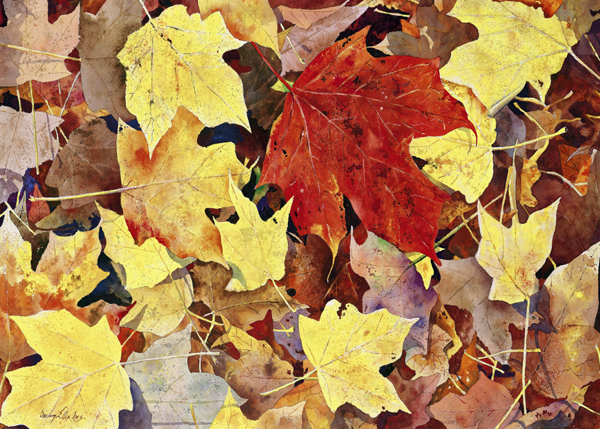 Litter




humus
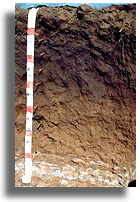 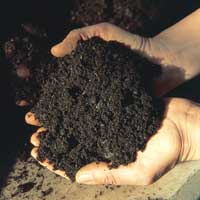 Photosynthesis
Gross Photosynthesis – total amount of carbohydrate produced
Net Photosynthesis – amount of carbohydrate remaining after respiration
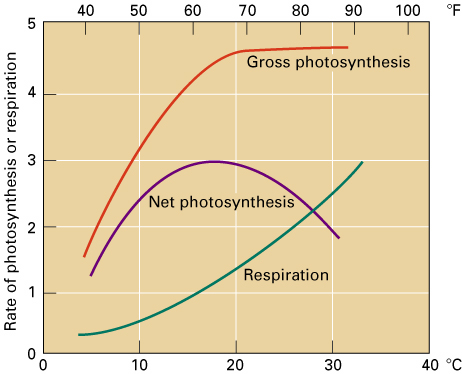 Net Primary Productivity
NPP = photosynthesis – respiration
    photosynthesis only during growing season
    respiration all year
January spatial pattern:    
    positive: S. Hem
    negative: N. Hem
     e.g., Buffalo NY…
    NPP in July would be opposite.
Net Primary Productivity
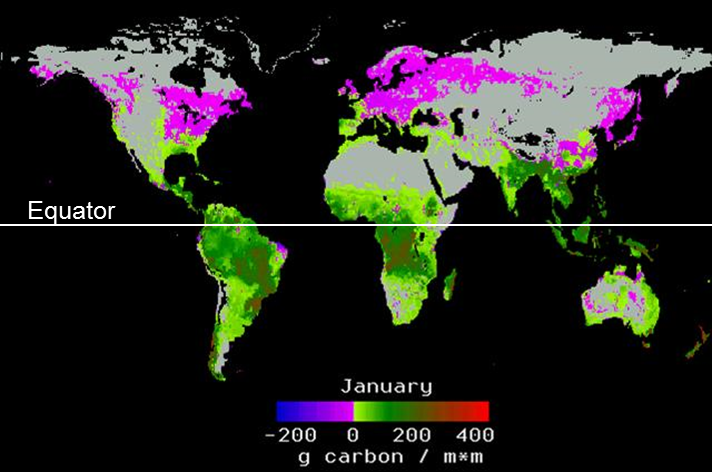 Net Primary Production
Accumulated net production by photosynthesis = biomass (dry weight of organic matter)
Rainforest of equatorial zone – 2000 grams/sq. metre per year
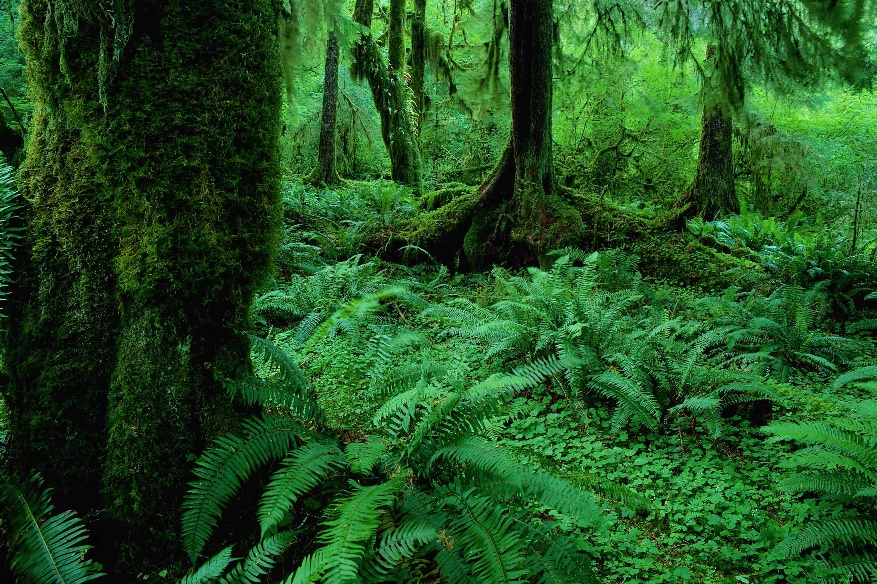 Net Primary Production
Freshwater swamps and marshes – 2500
Mid-latitude forest – 1300
Mid-latitude grassland – 500
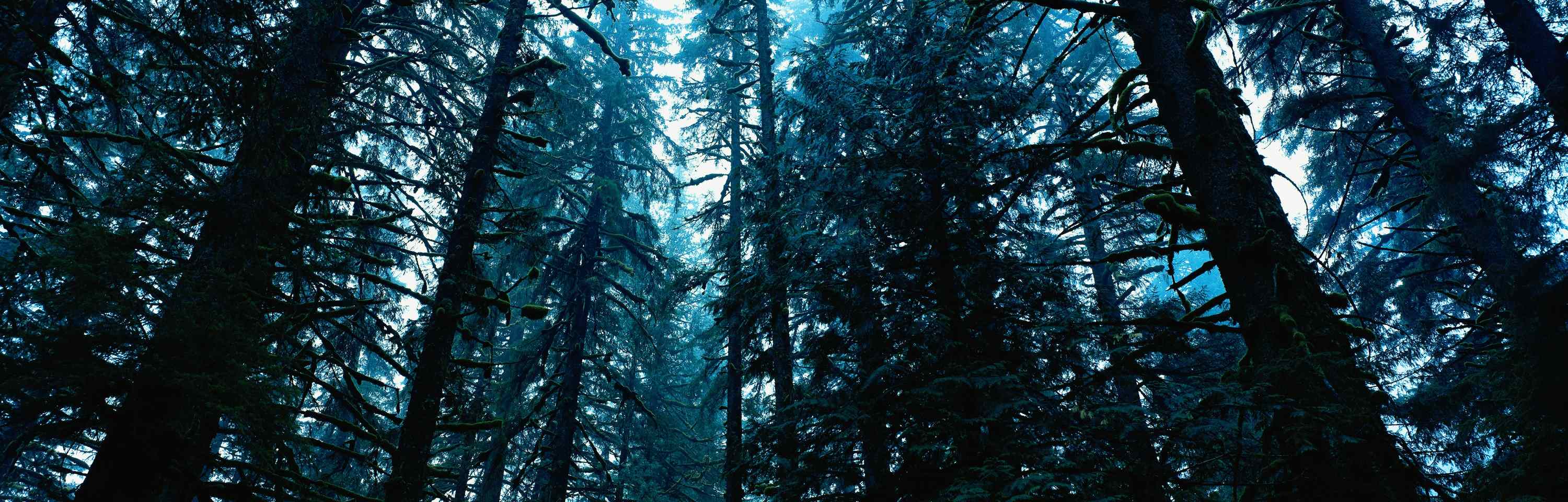 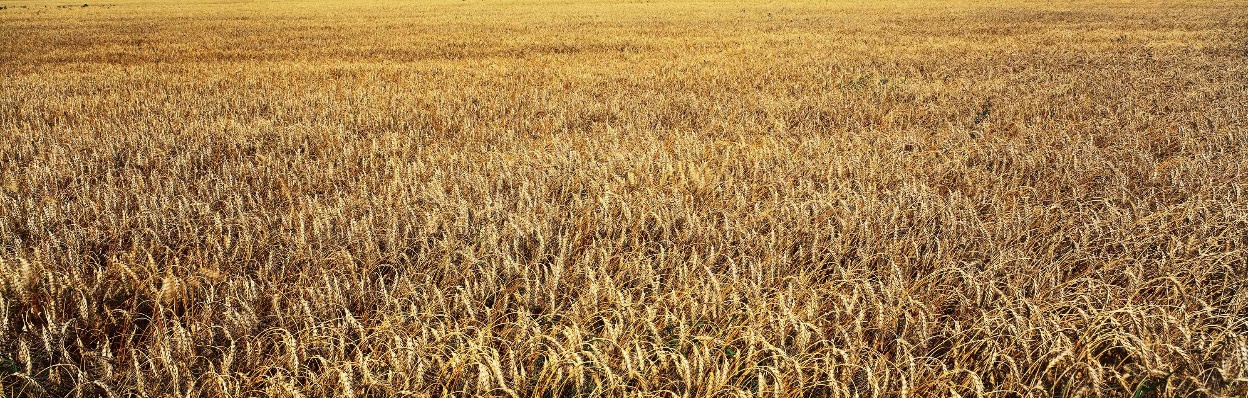 Net Primary Production
Deserts – 3





Algal beds and reefs – 2000
Open oceans – 125
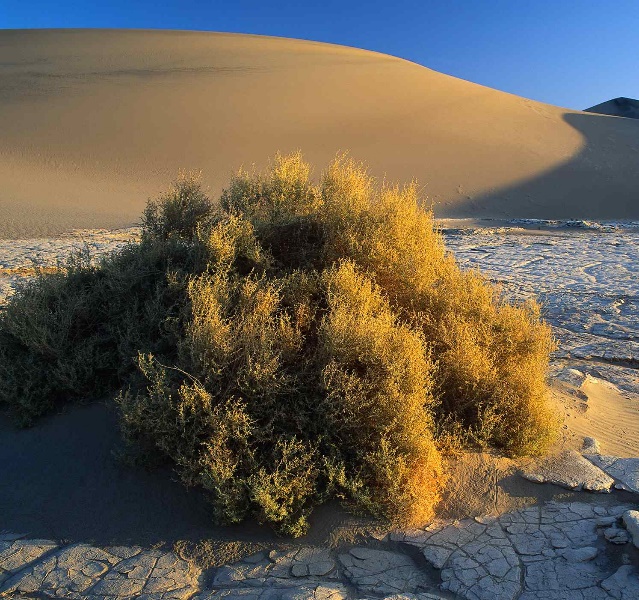 Net Production and Precipitation
Net production increases rapidly with increasing precipitation, but level off at higher values.
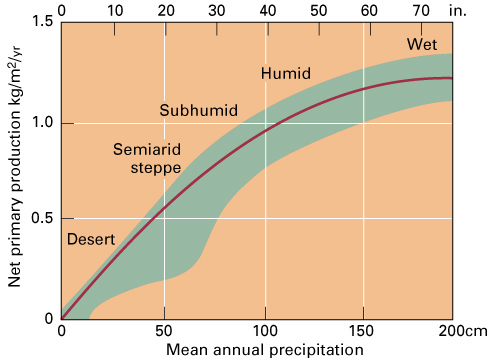 Biomass as an Energy Source
Burning of wood, vegetation and other organic materials such as crop residues
Or generate fuels – methane gas, charcoal and alcohol
Useful to reduce emissions of carbon dioxide from the burning of fossil fuels
Short-term Marine Organic Carbon Cycle
Phytoplankton: (shown many hundred times their actual size)
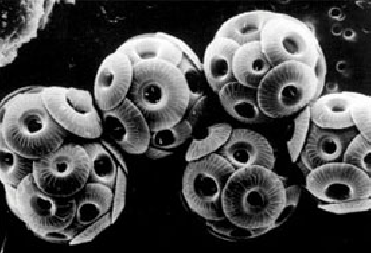 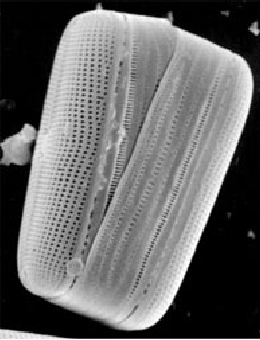 Coccolithophores
Diatom
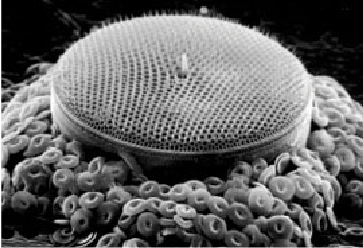 Diatom and coccoliths
Dinoflagellate
Short-term Marine Organic Carbon Cycle
70% of Earth covered by ocean.
producers: organisms producing food through photosynthesis
Phytoplankton are marine producers.
              (most are algae)
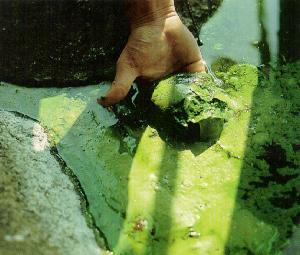 Diatom: SiO2 (silicon dioxide) shell
coccolithophorids: CaCO3 (calcium carbonate) shell
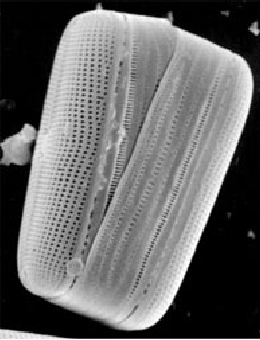 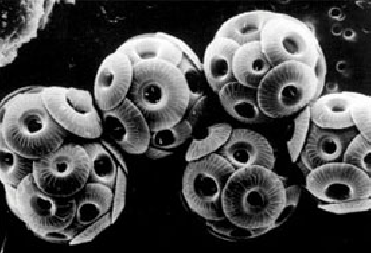 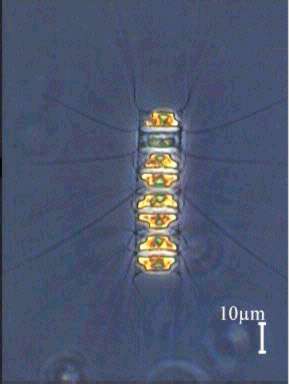 Coccolithophores
Diatom
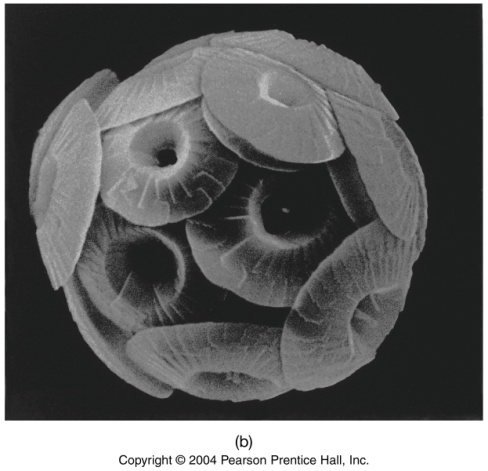 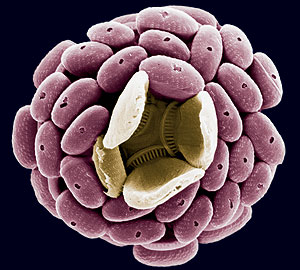 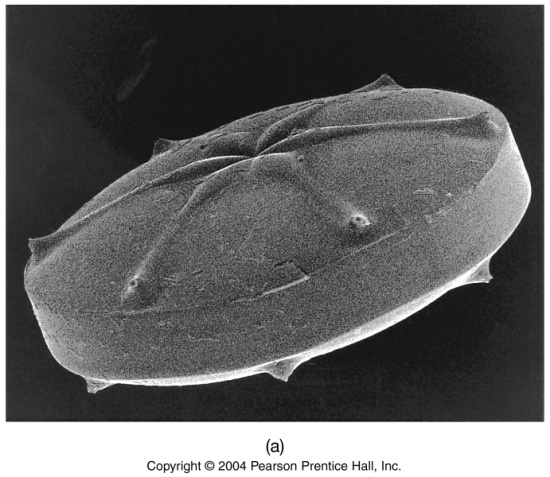 Short-term Marine Organic Carbon Cycle
Phytoplankton photosynthesize, so consume CO2, and produce O2 and carbohydrates.
top 100 meters
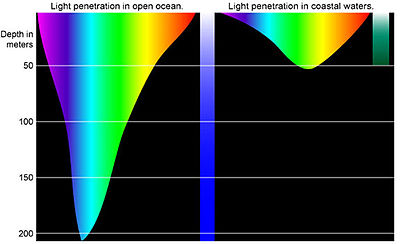 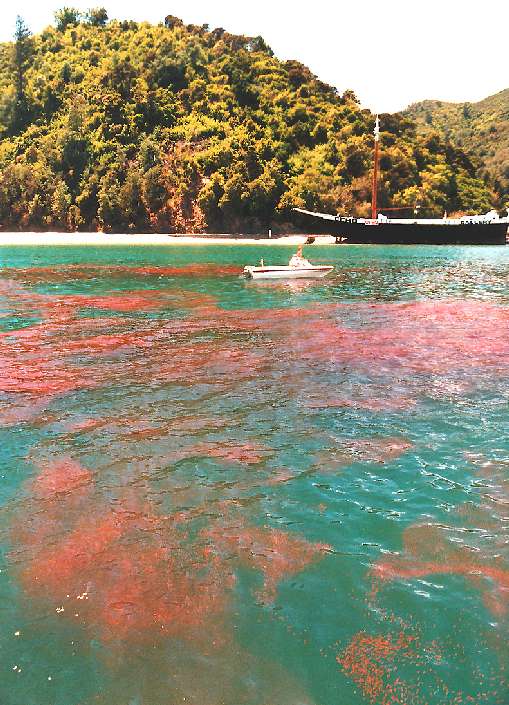 krill
Short-term Marine Organic Carbon Cycle
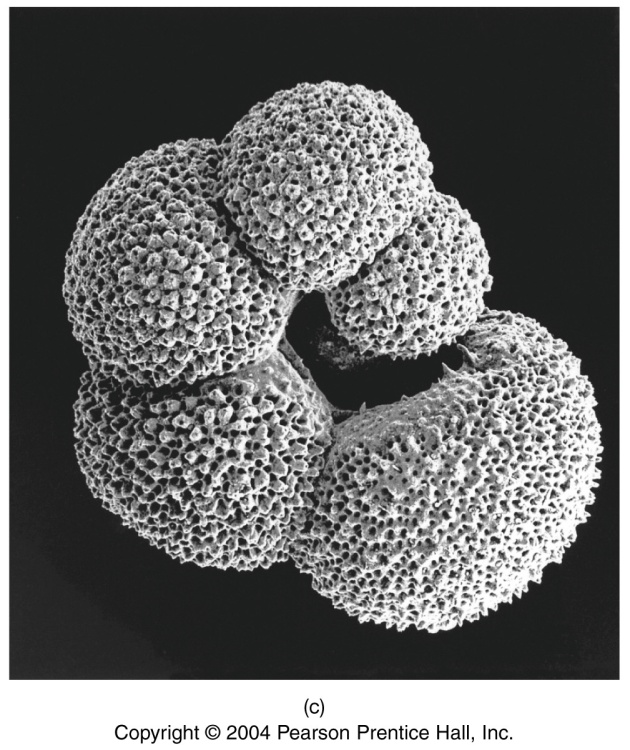 foraminifera
Consumers are organisms feeding on producers.
Most are zooplankton…
	free-floating, CaCO3/SiO2 shell
Other organisms swim;
	size range from tiny krill to whales
   total biomass  <  plankton
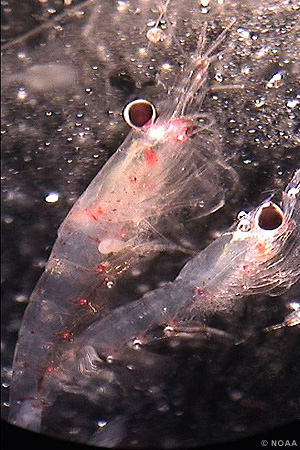 Biological pump
Photosynthesis of phytoplankton reduces CO2 at surface.
Zooplankton consume phytoplankton.
Waste from zooplankton and dead plankton sink.
Decomposers eat the waste (99.9%).
0.1% of C is not decomposed and buried in ocean sediment.
Net decrease in CO2 in the ocean water makes atmospheric CO2 easier to dissolve into the water.
Summarize: more plankton = more waste = more C in sediment = more CO2 taken out of atmosphere
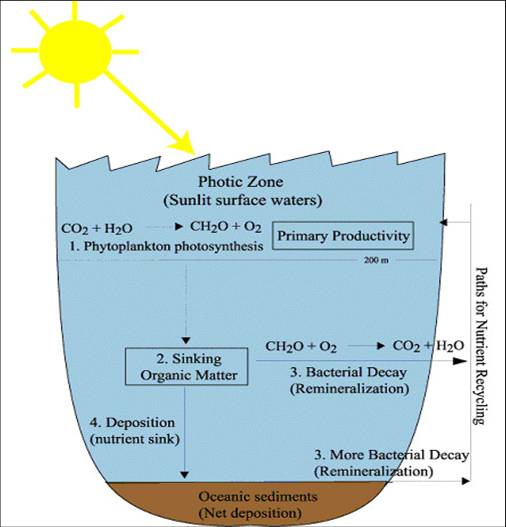 Annual change in sunlight and productivity
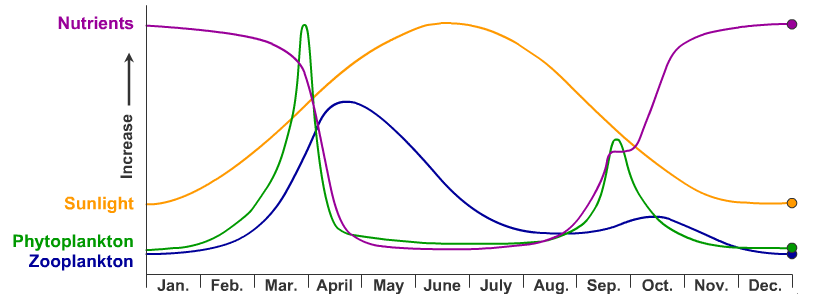 Oceanic midlatitude
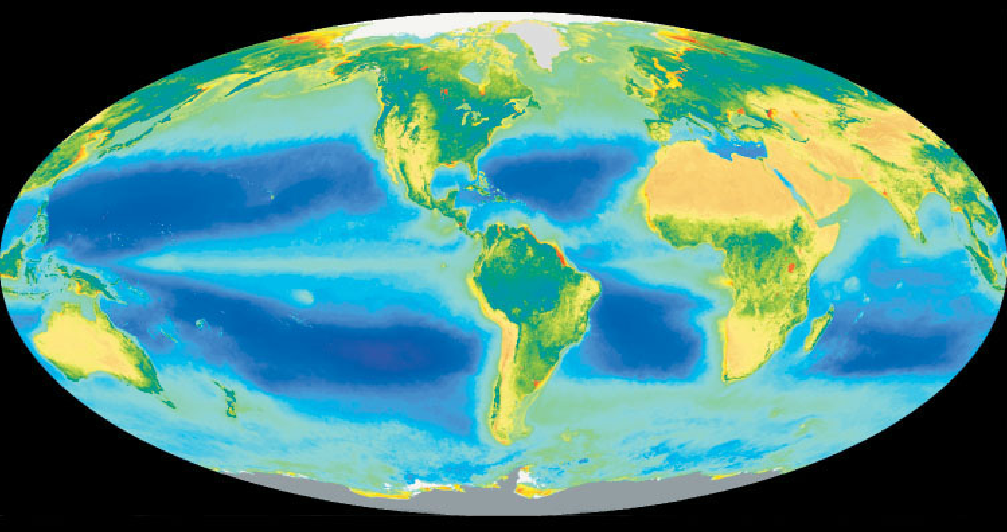 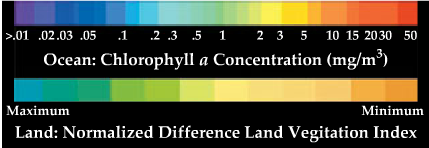 Spatial patterns
Satellites detect pigments of phytoplankton.
July pattern:
     only high in high northern latitudes.
On the other hand, terrestrial productivity is high in many latitudes, where it is warm and moist.
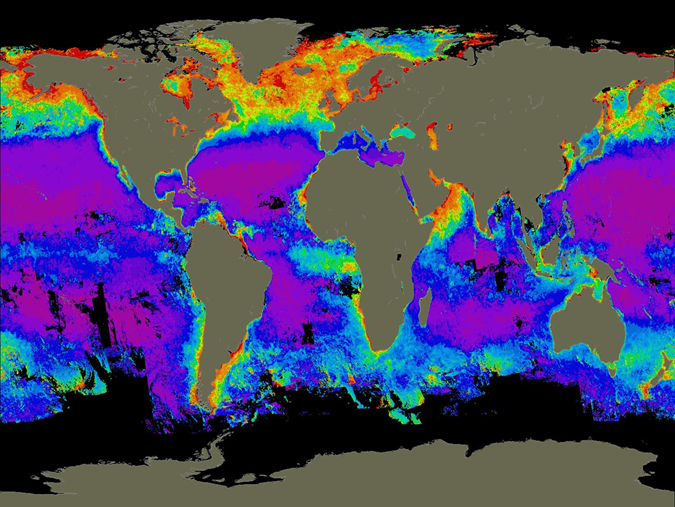 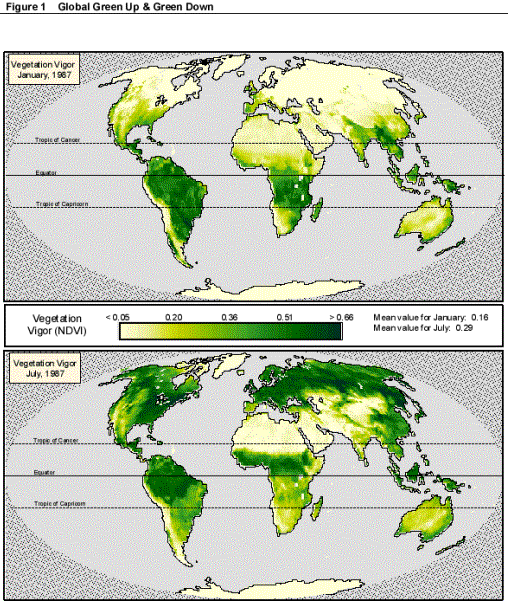 Marine pattern differs from the terrestrial one because:
     One of the limitation for plankton growth is nutrient.
     Water layer mixing and upwelling of nutrients help plankton.
    In high latitudes, dense water sink, mixing the layers.
    In other latitudes, mixing is prevented.
Thank you for your attention!